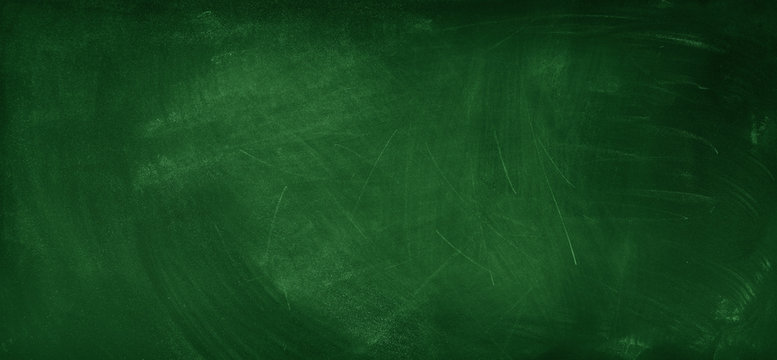 グシャの世界史探究授業　魏晋南北朝①
三国時代、晋、五胡十六国
中国の群雄割拠が長く続いたのはなぜか？
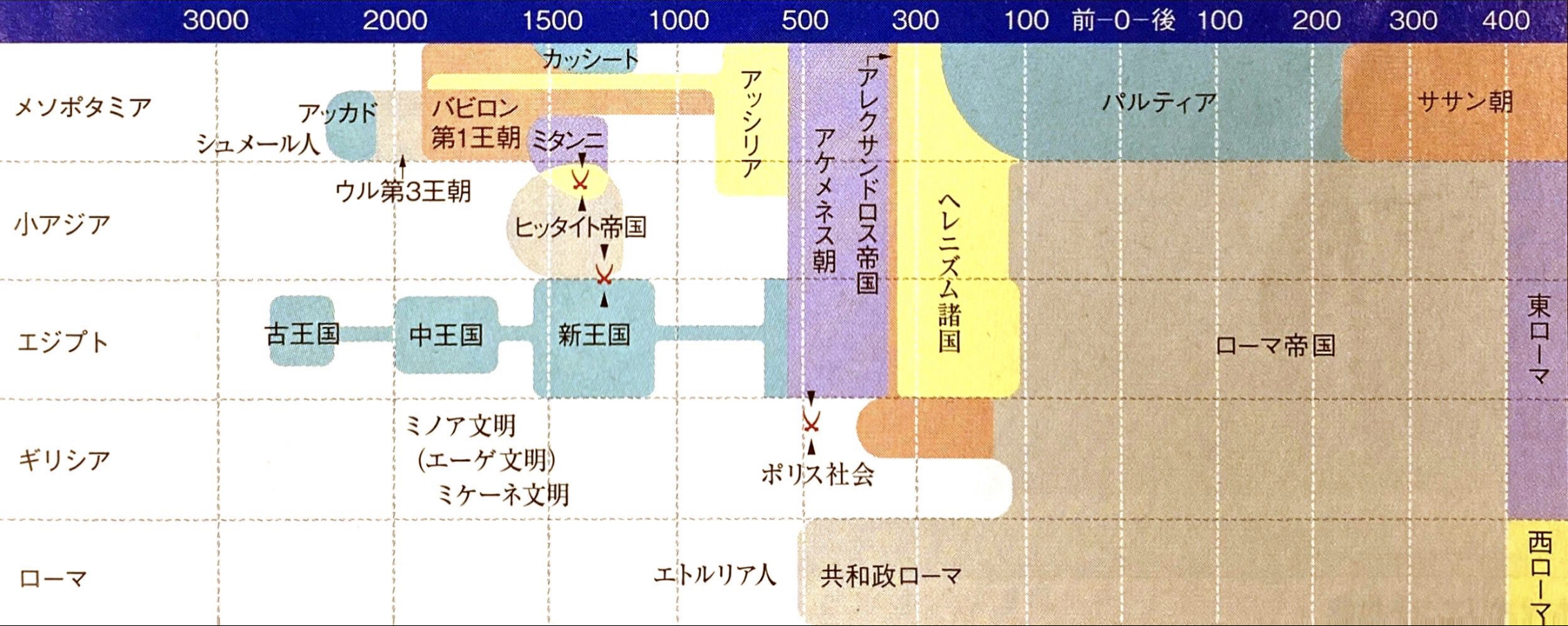 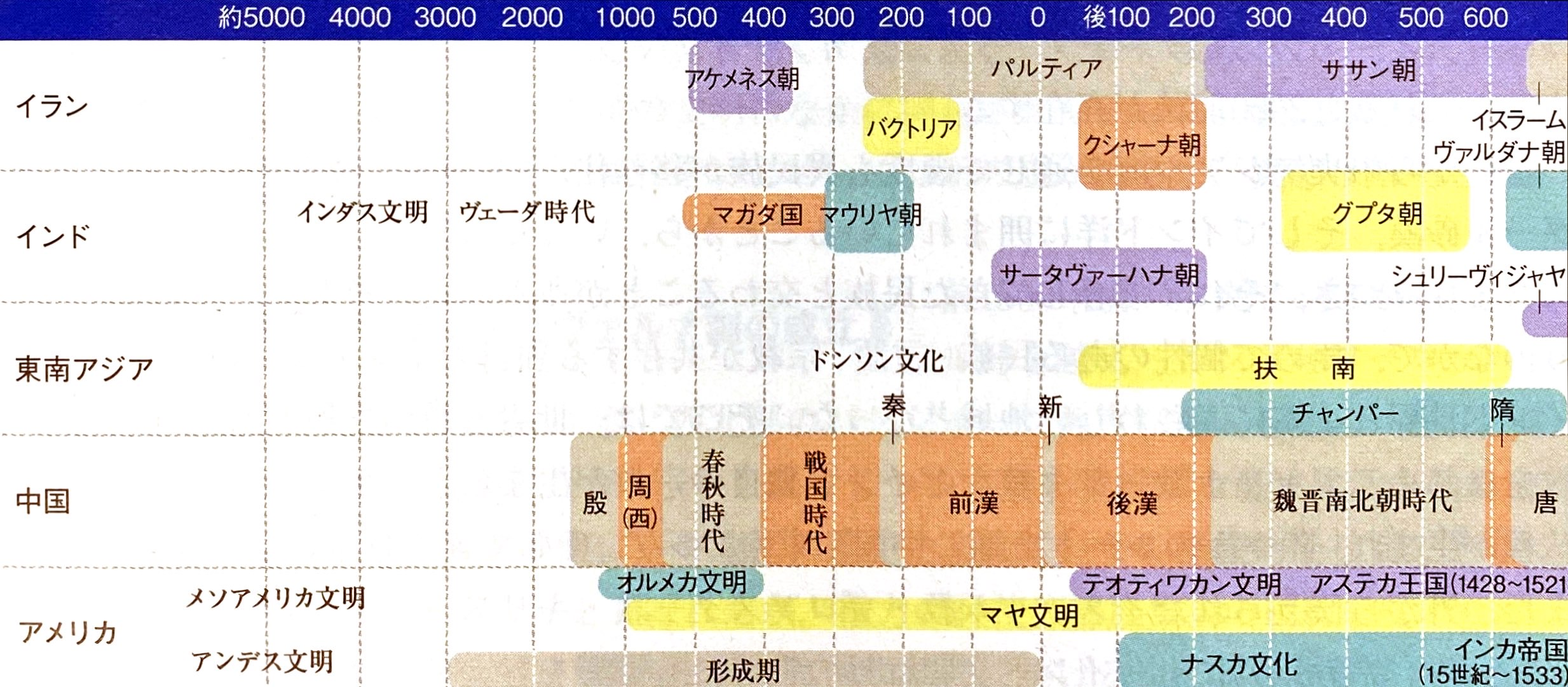 今回
出典：『詳説世界史研究』山川出版社
魏晋南北朝
北朝
西魏
北周
隋
ここ
五胡
十六国
北魏
三国時代
東魏
北斉
後漢
西晋
南朝
東晋
梁
陳
宋
斉
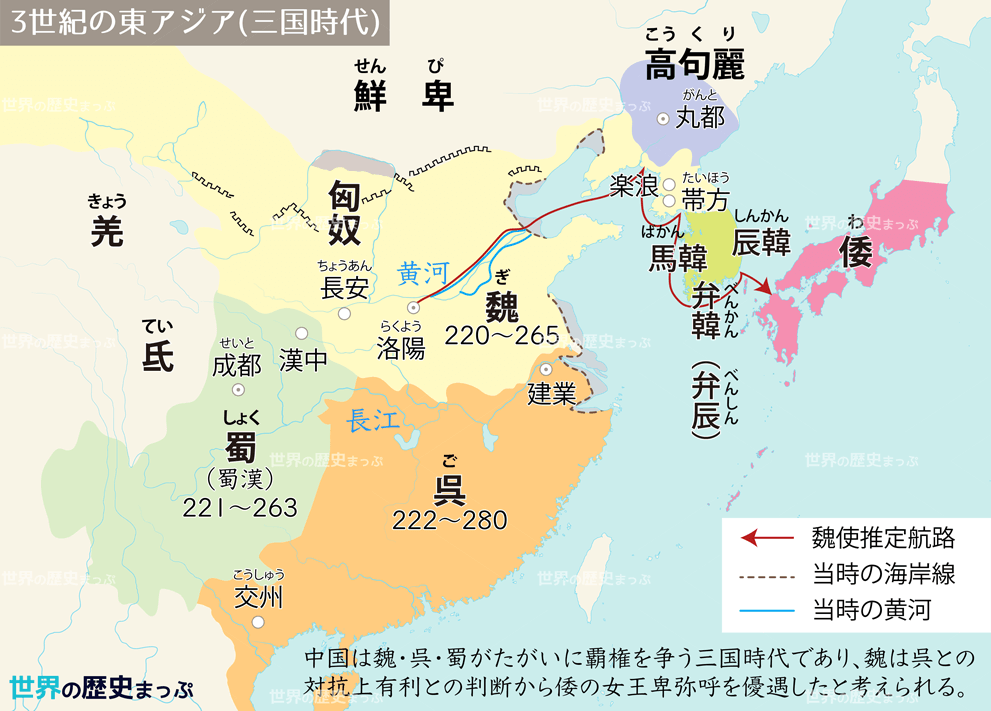 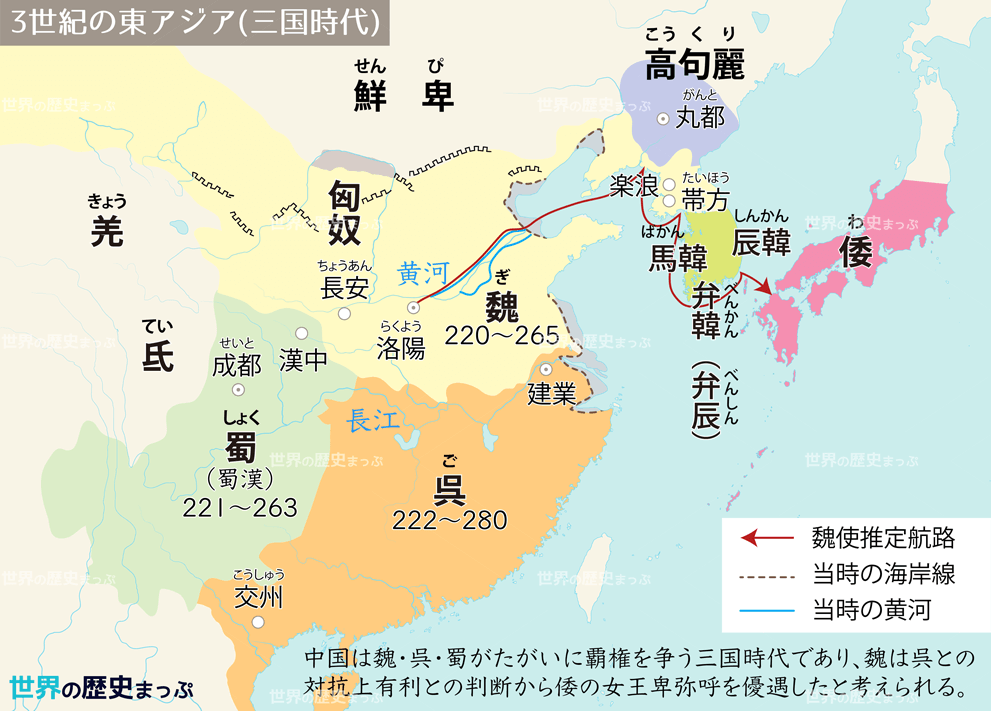 呉との戦いを有利に
進められるかもしれない
使者
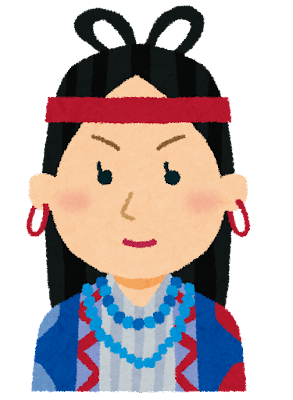 邪馬台国を冊封
魏
卑弥呼
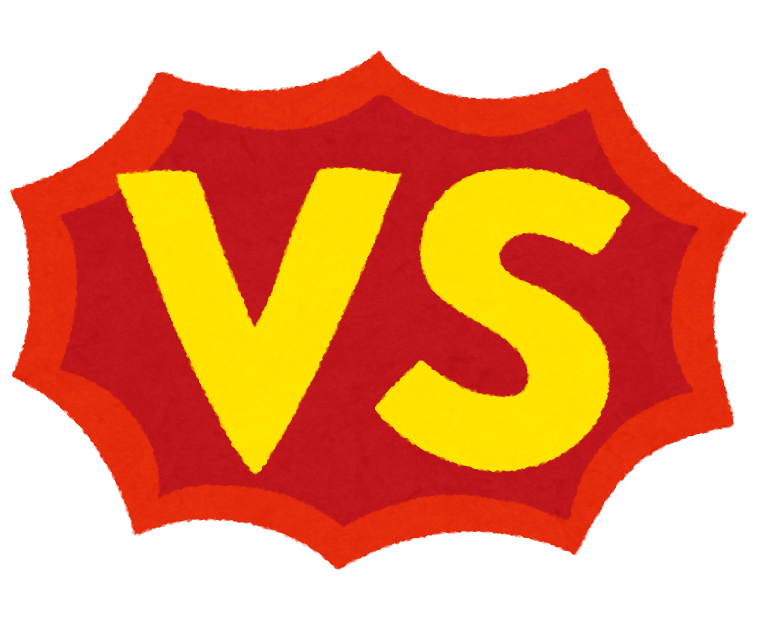 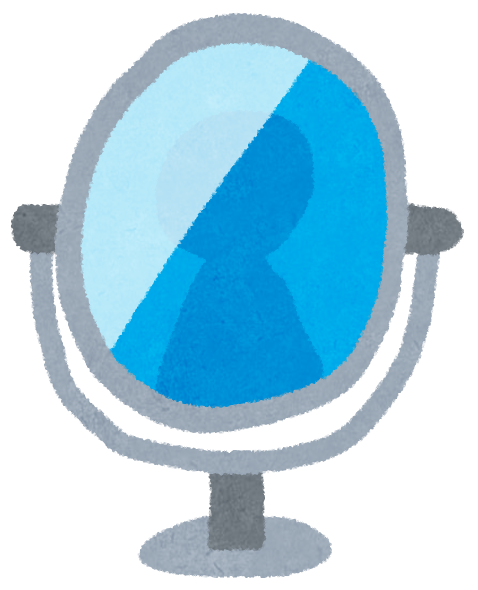 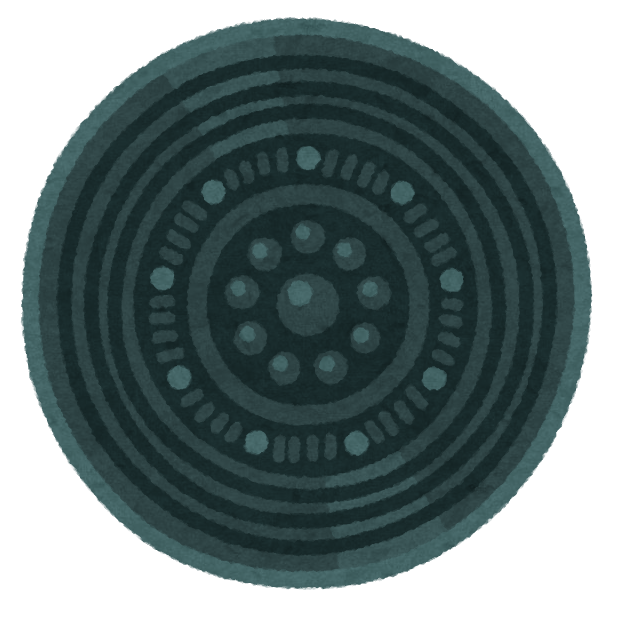 蜀
呉
魏の将軍司馬炎の晋建国
司馬家の台頭
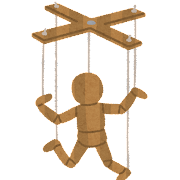 皇帝の座を譲る
将軍
皇帝
クーデター
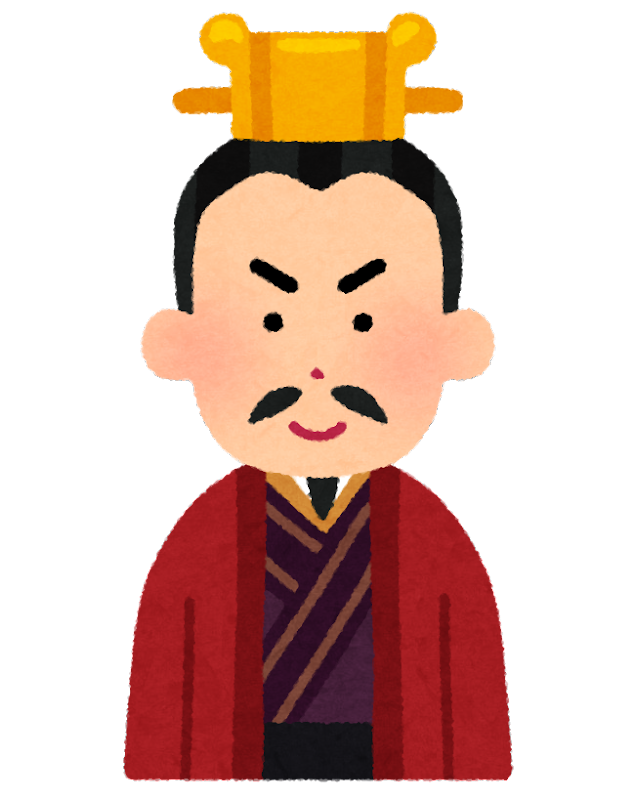 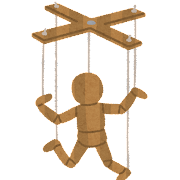 禅譲
…平和的に
　皇帝を継承
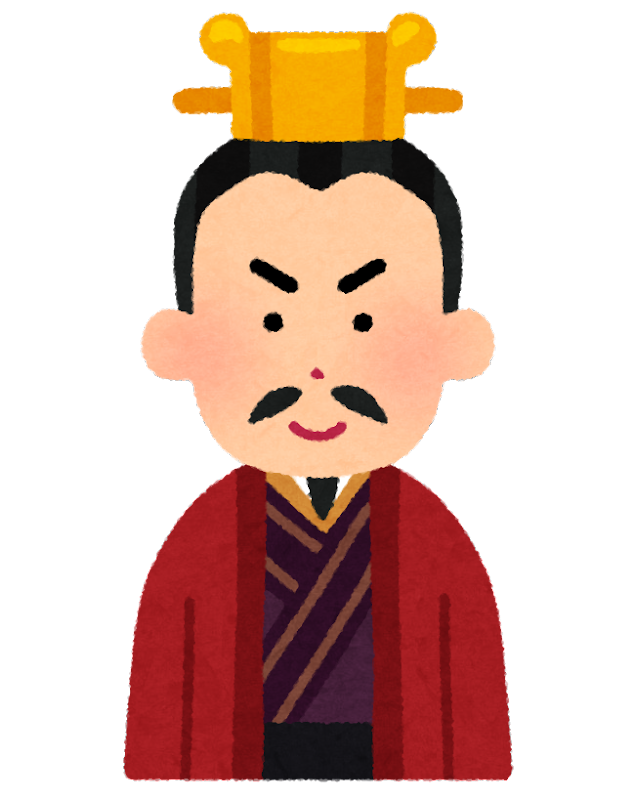 皇帝を操る
しん
晋の建国
司馬懿
炎の祖父
皇帝
司馬炎
屯田制
魏の
税率約50％
（牛を借りた場合は60％）
→　受け入れられ普及

貨幣納税だと換金の際に為替の影響をうけるため
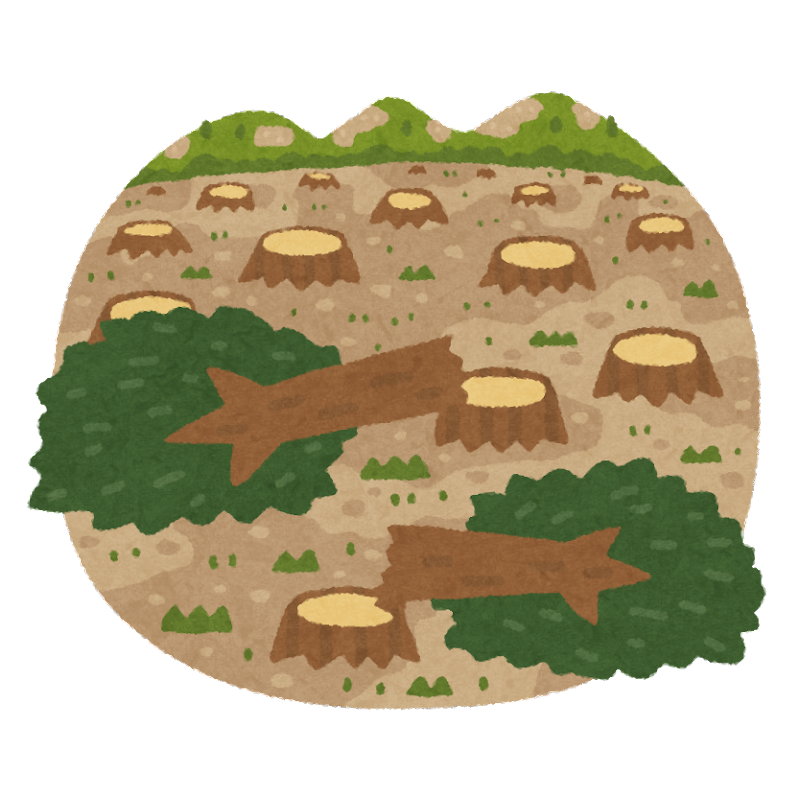 戦争などで
土地が荒廃化
国有地化
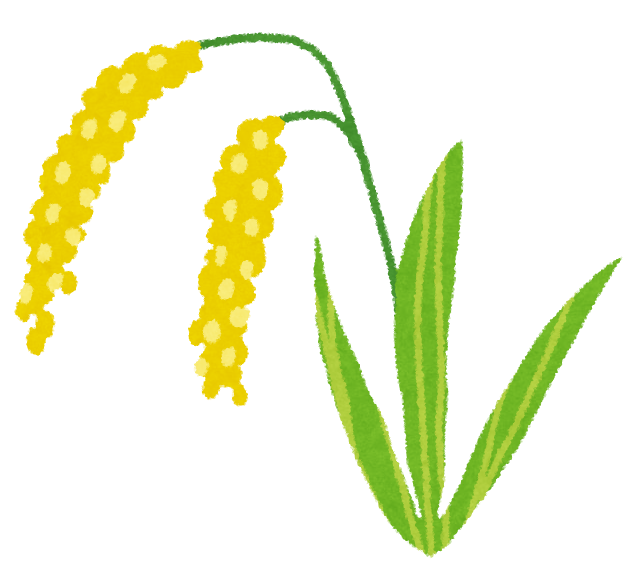 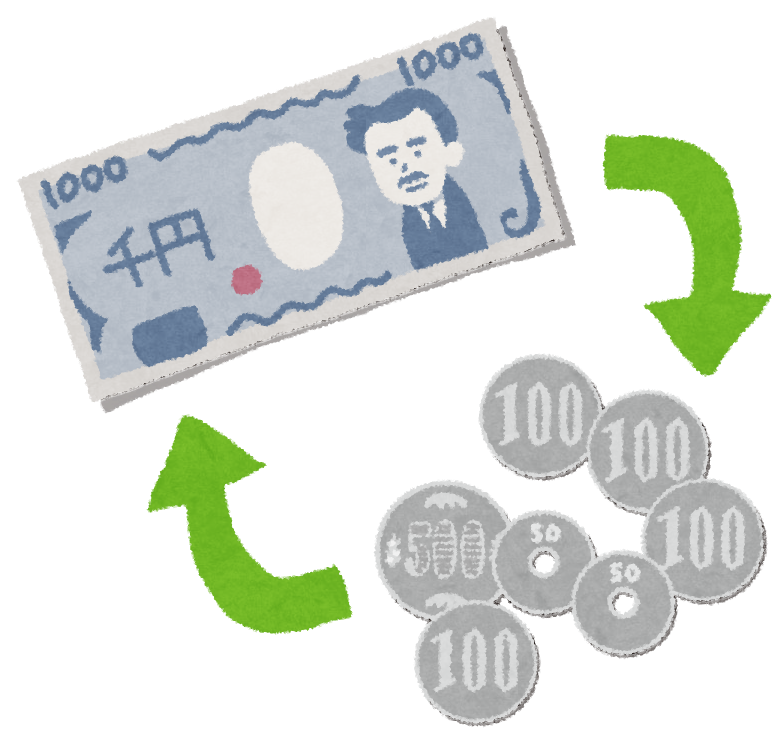 貧民や奴隷に
割り当てる
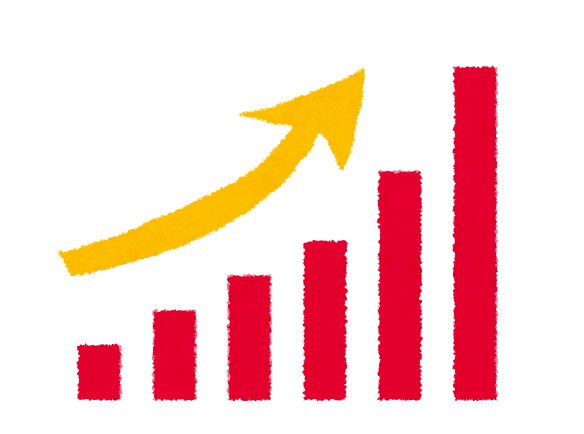 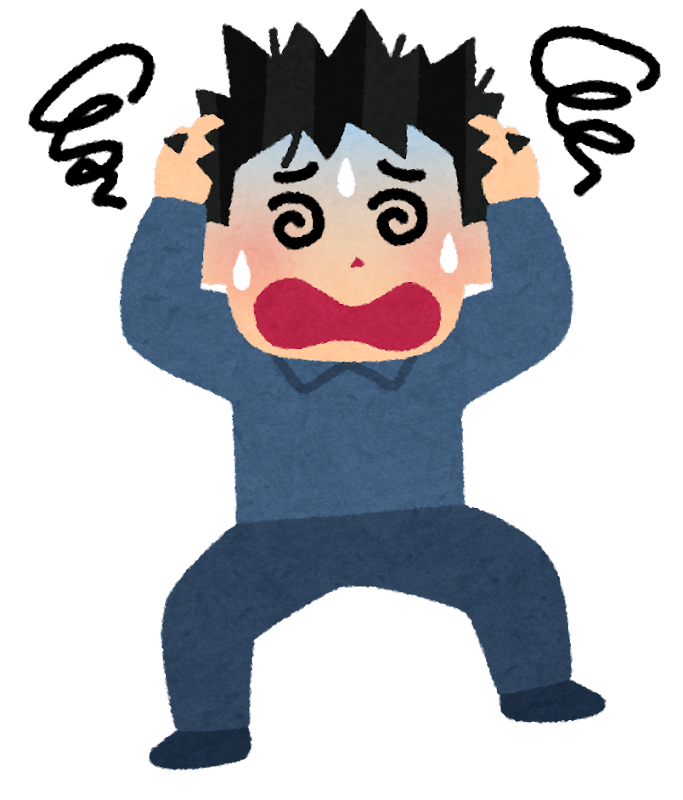 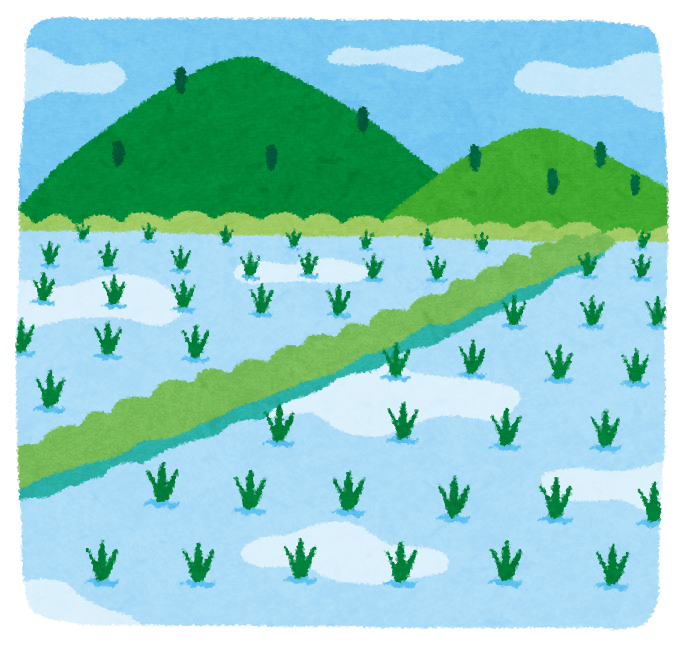 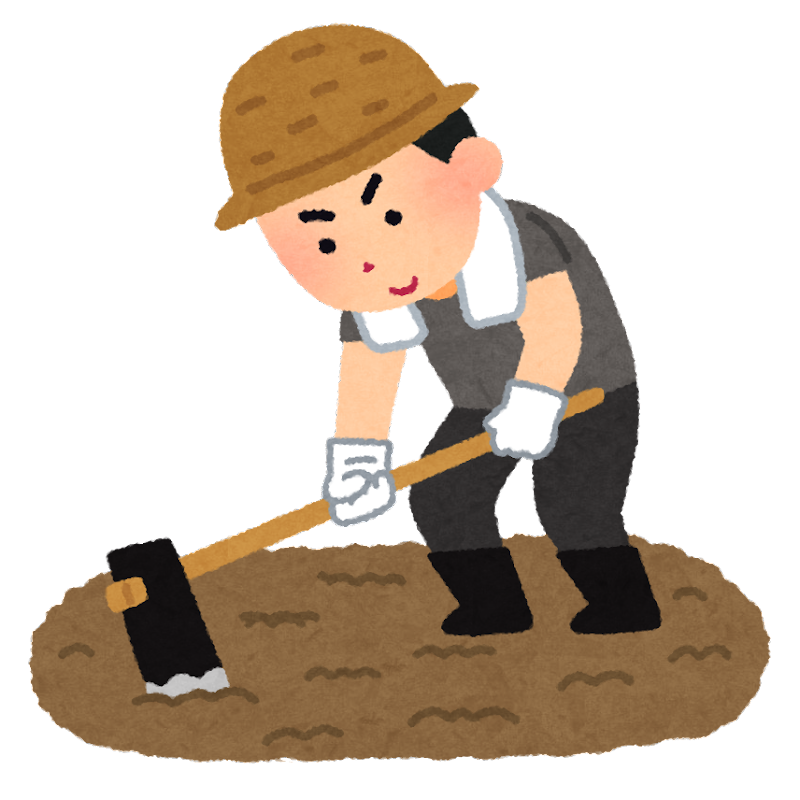 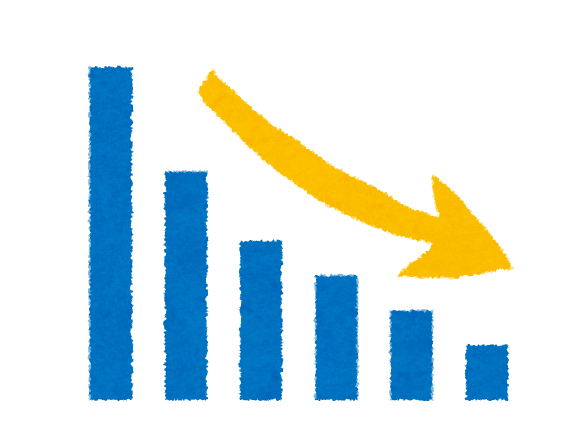 現物納税
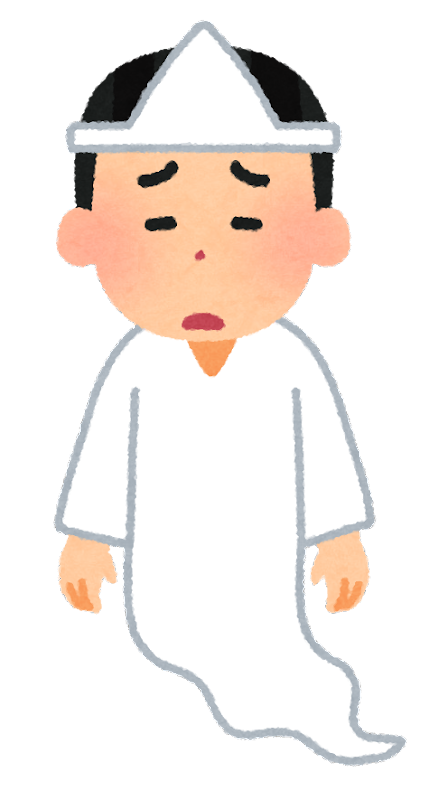 司馬炎の死後
八王の乱
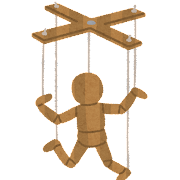 皇后や外戚が実権掌握
司馬家の有力者な
８人の王の覇権争い
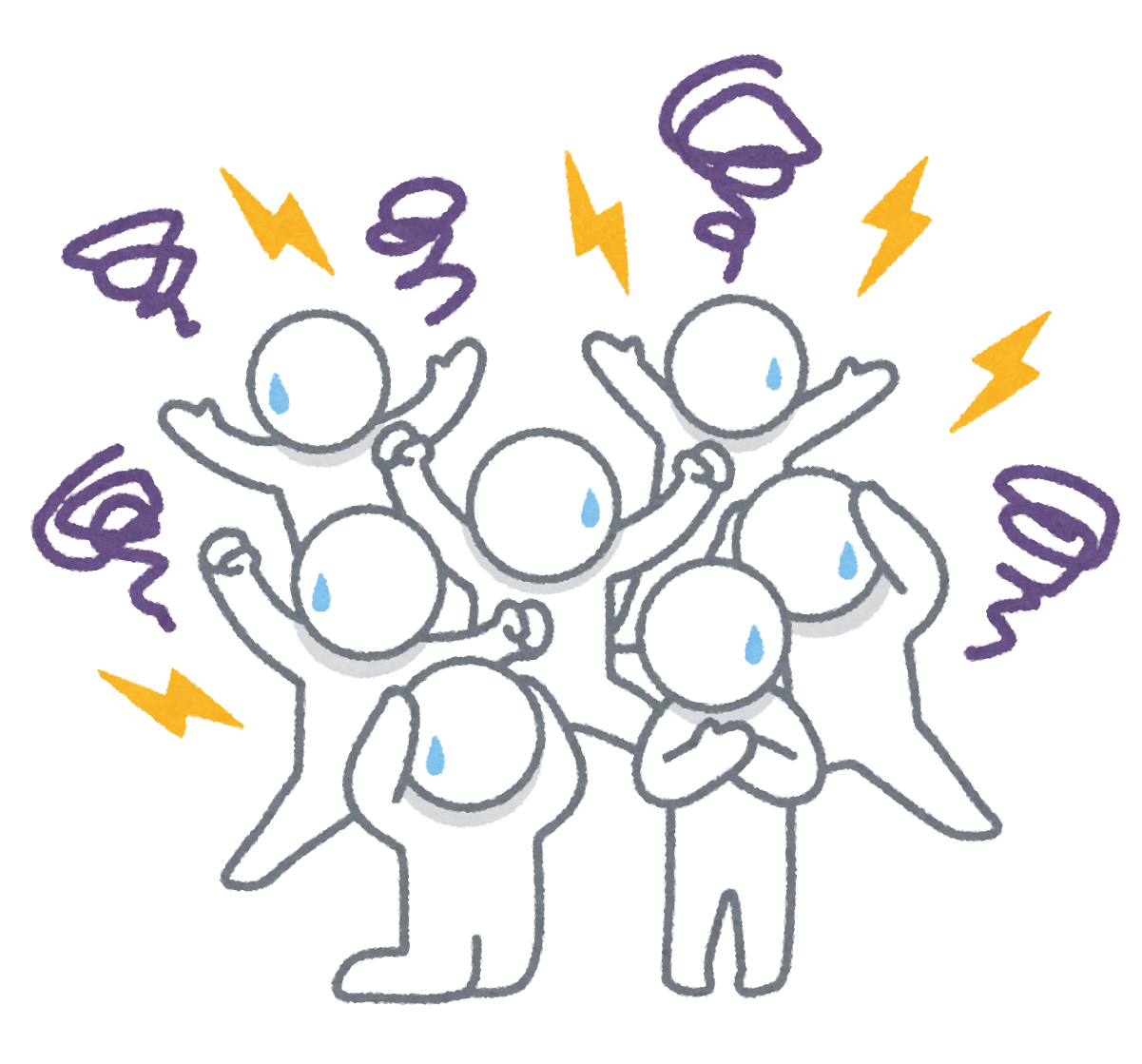 クーデター
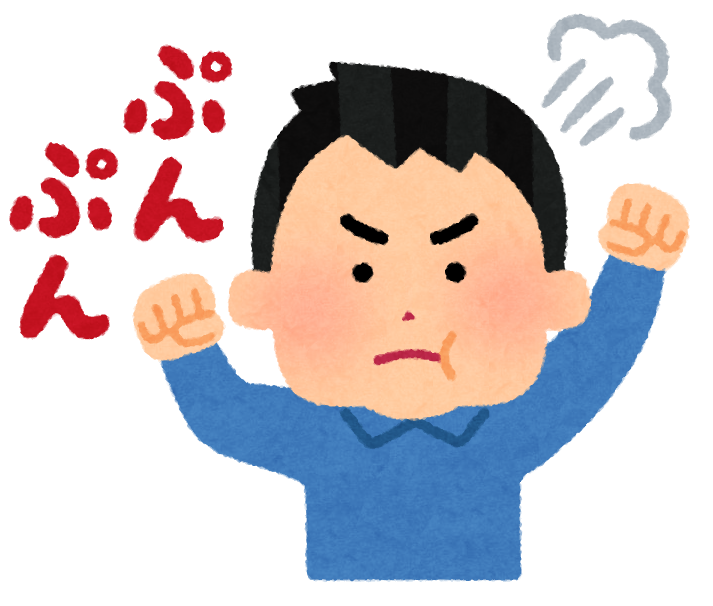 次期皇帝
司馬一族が不満
八王の乱
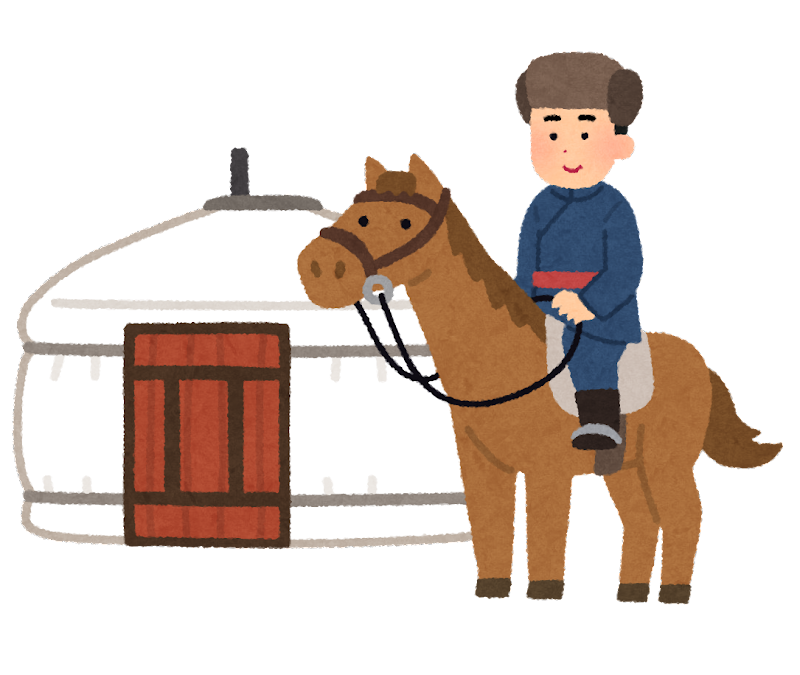 兵力不足
援軍要請
王族
王族
勝ちたいから
手を貸してくれ
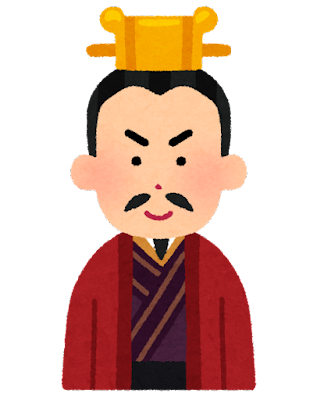 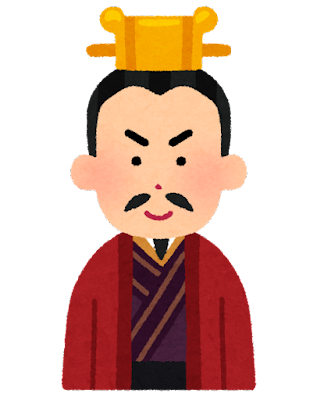 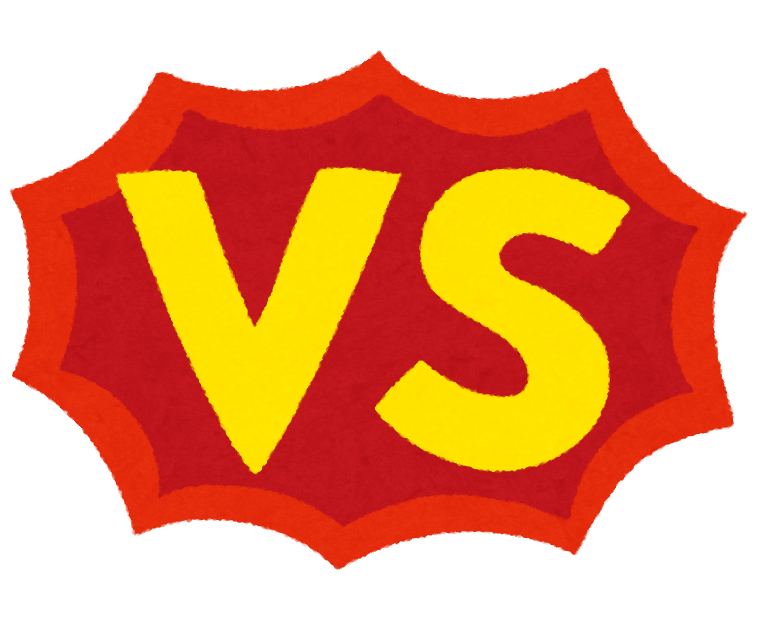 騎馬遊牧民
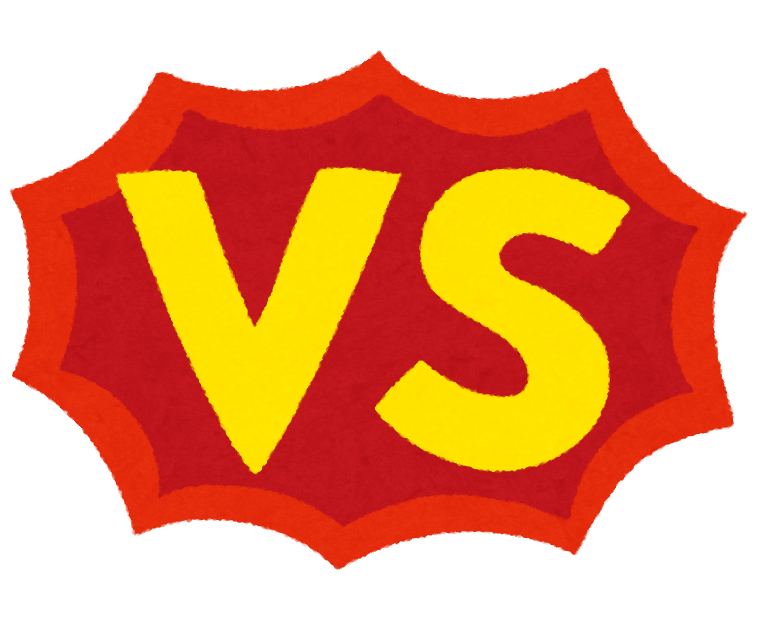 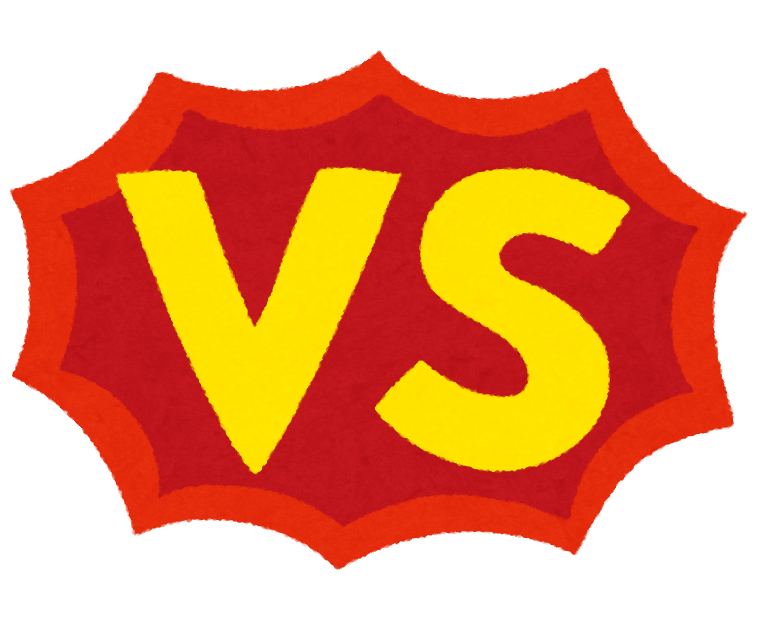 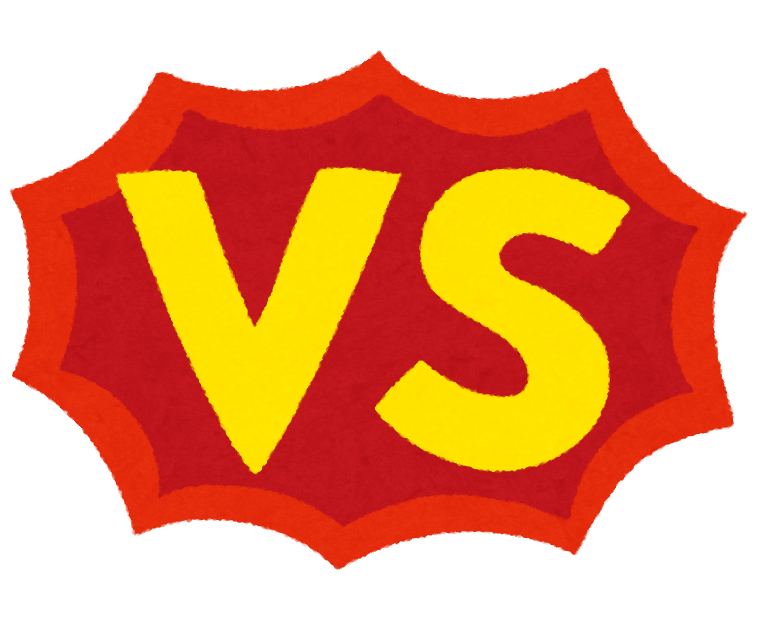 王族
王族
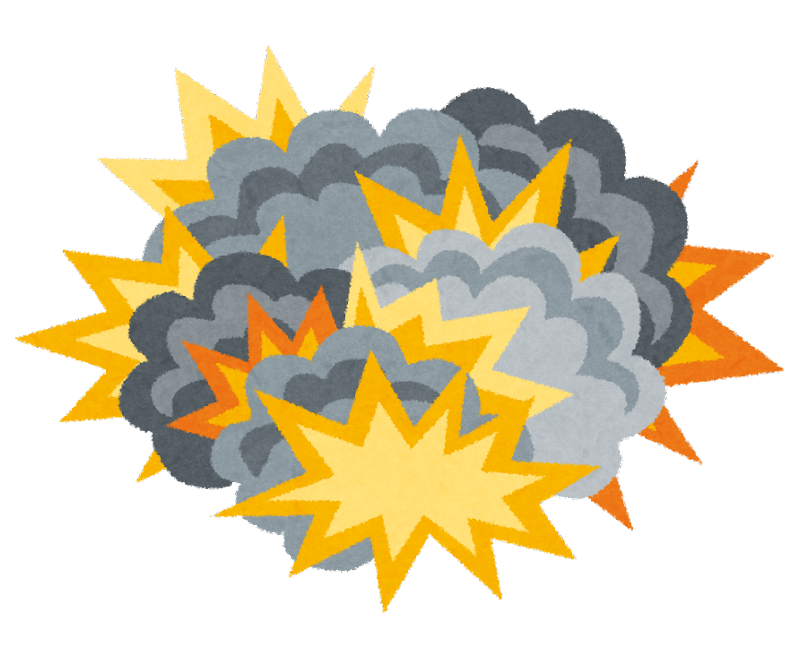 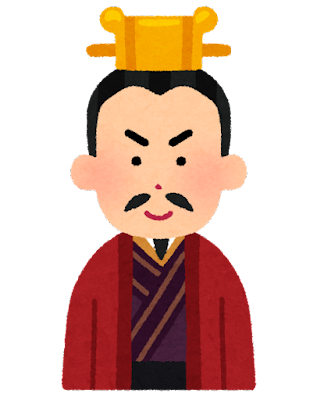 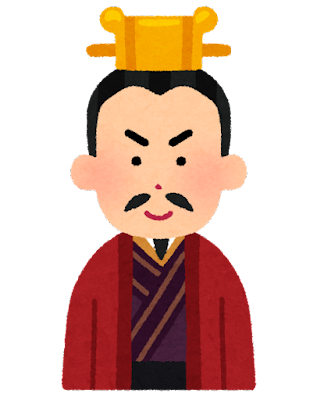 傭兵
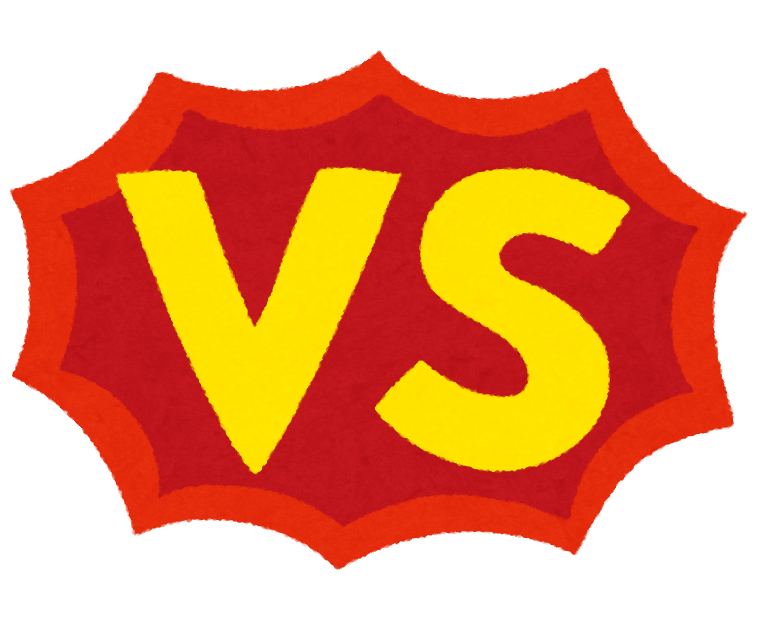 華北への進出
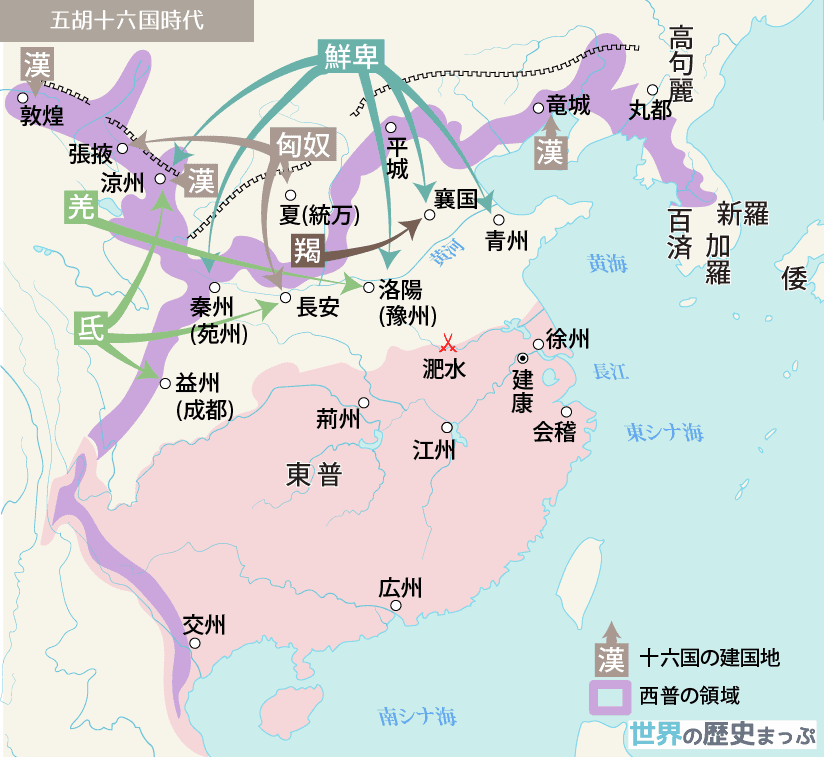 …五胡
匈奴の侵攻によって
晋（西晋）滅亡
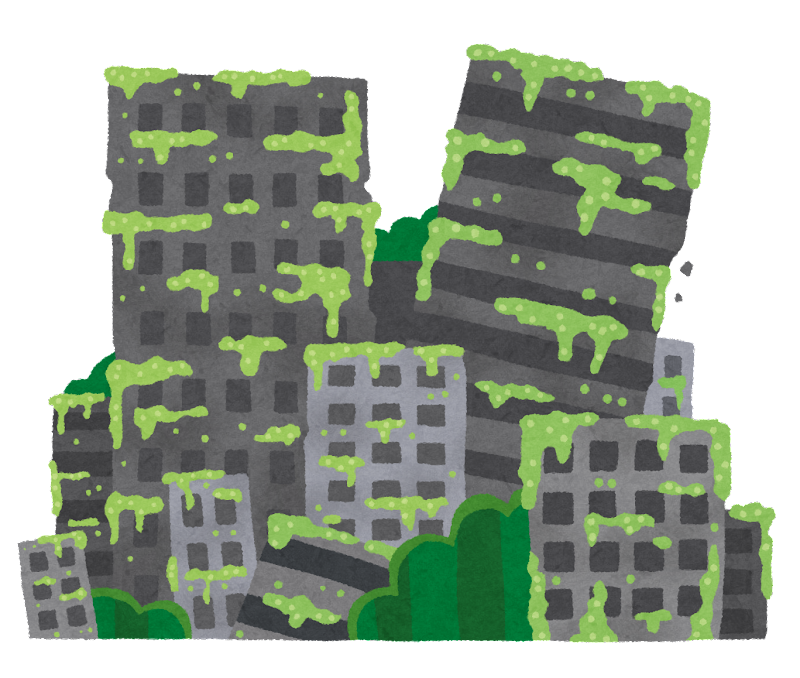 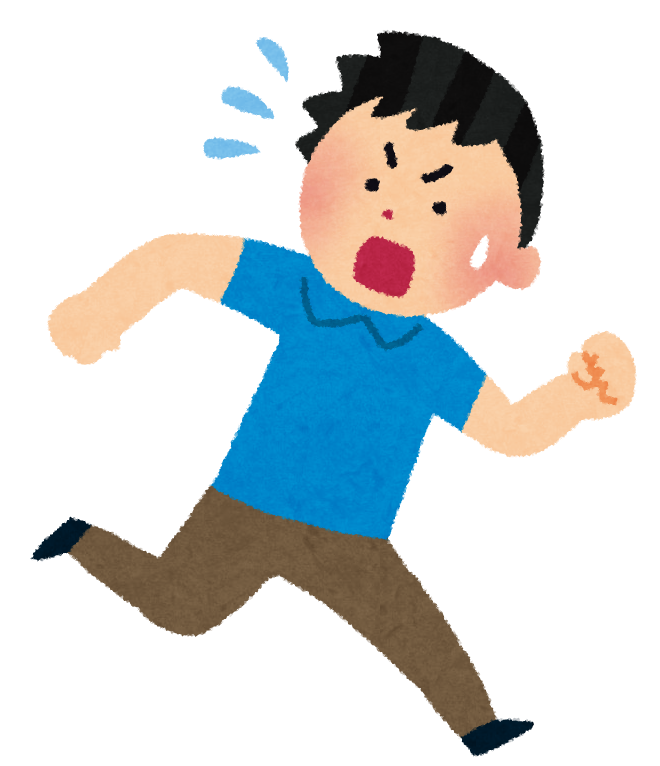 生き残った司馬睿が東晋を建国
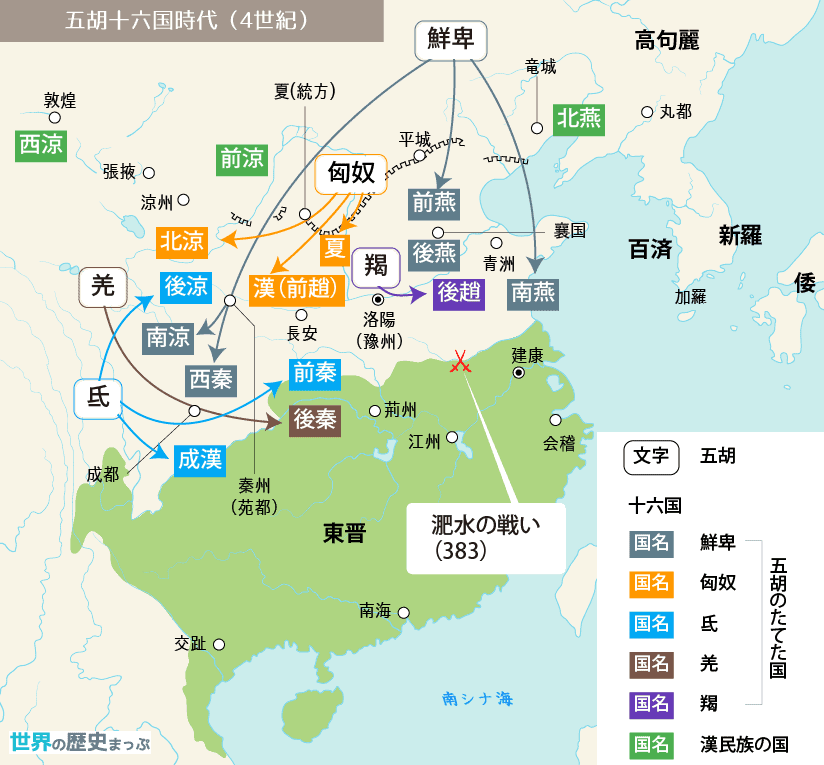 三国時代、晋、五胡十六国
魏晋南北朝時代
三国時代（魏・呉・蜀）
後漢滅亡後…
…　三国時代
・魏（曹丕）、蜀（劉備）、呉（孫権）
晋（西晋）
・晋（西晋）…　魏の将軍司馬炎が建国
→　全国統一
屯田制　　…　田畑を国有地化して耕作
八王の乱　…　司馬家の八王が反乱
←　五胡が進出
（匈奴、鮮卑、羯、氐、羌）
五胡十六国時代
・西晋の滅亡（←匈奴）
→　北部：五胡十六国、南部：東晋の建国（司馬睿）